Органикалық химия
Дәріс-2. Қаныққан көмірсутектер (алкандар), құрылысы, конформациясы. Синтездеу әдістері мен қасиеттері. Радикалдық орын басу реакциялары.
Алкандар. (қаныққан көмірсутектер. Парафиндер..)
Алкандар – көміртектің барлық атомдары дара (σ-) сигма байланыспен  байланысқан жалпы формуласы мынандай көмірсутектер
CnH2n+2
Метанның гомологтық қатары
Гомологтар – құрылысы мен қасиеті ұқсас ,бір немесе 
бірнеше СH2. тобына айырмасы бар жалпы формуласы
 бірдей заттар
СН4          метан        
С2H6        этан
C3H8        пропан
C4H10      бутан
C5H12      пентан
C6H14      гексан
C7H16      гептан
C8H18      октан
C9H20      нонан
C10H22    декан
Радикалдар – жұптаспаған электроны бар бөлшектер.
Метанның құрылысы
сурет 3.
алкандарға sp³-гибридтену тән;
 байланыс ұзындығы С-С = 0,154 нм
 орбиталдар арасындағы бұрыш= 109° 28´
c
c
c
c
c
c
c
0,154 нм
сурет 1.
Гибридтелген орбиталь
+
s
р
109°28´
.көміртегі және сутегі орбитальдарының қабысуы
Метан
сурет2.
Физикалық қасиеттері
СН4…C4Н10 – газдар
Tқайнау: 
-161,6…-0,5 °C
T балқу:
 -182,5…-138,3 °C
С5Н12…C15Н32 –сұйықтар
T қайнау: 
36,1…270,5 °C
Tбалқу:
 -129,8…10 °C
С16Н34…ары қарай қатты заттар
T қайнау: 
287,5 °C

T балқу:
 20 °C
Салыстырмалы молекулалық массаларының өсу ретіне қарай қайнау, балқу температуралары артады
Алынуы
Өнеркәсіпте
   а) мұнай өнімдерін крекингілеу :
       C16H34 → C8H18 + C8H16
 2) Зертханада:
а) карбидті гидролиздеу:
Al4C3 +12 H2O = 3 CH4 + 4 Al(OH)3↓
б) Вюрц реакциясы:
C2H5Cl + 2Na → C4H10 + 2NaCl
в) карбон қышқылының натрий тұздарын декарбоксилдеу
СН3СООNa + 2NaОН → СН4  ↑ + Nа2СО3
Химиялық қасиеттері
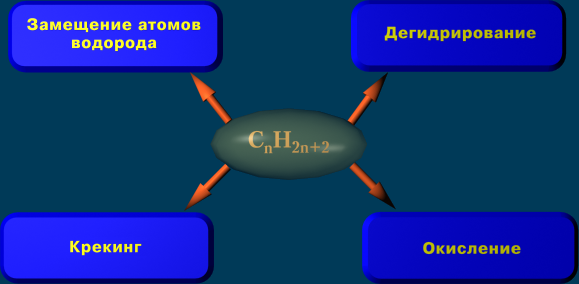 Химиялық қасиеті1. Орын басу реакциялары
Реакция радикалды механизм бойынша жүреді.
1) Галогендеу реакциясы
t
СН4 + Сl2        CH3Cl + HCl + Q
2) Нитрлеу  (Коновалов):
Н
t
Н
NO2
+ H2O + Q
С      Н
+ НО    NO2
СН3
Н
3) сульфирлену:
Н
t
Н
С      Н
+ НО    SO3H
SO3H
+ H2O + Q
СН3
Этан
Н
2. Изомерлену реакциясы:
t, катализатор
СН3         СН2        СН2        СН2        СН3
СН3       СН    СН2        СН3
СН3
3.Су буында жүретін реакциялар:
800°С
СН4 + Н2О              СО + 3Н2
синтез-газ
4. дегидрлену:
1500°С
2СН4         Н     С ≡ С    Н + 3Н2  + Q
СН3    СН3                        Н2С=СН2 + Н2 + Q
5. тотығу:
Қаныққан көмірсутектер оттегі жеткілікті болғанда
 көмірленбей жанады)
С3Н8 + 5О2
3СО2 + 4Н2О + Q
Катализатор қатысында тотығады:
О
500°С, катализатор
СН4 + О2
Н     С
+ Н2О + Q
Н
2СН3(СН2)34СН3 + 5О2
4СН3     (СН2)16СООН +2Н2О + Q
Алкандардың қолданылуы
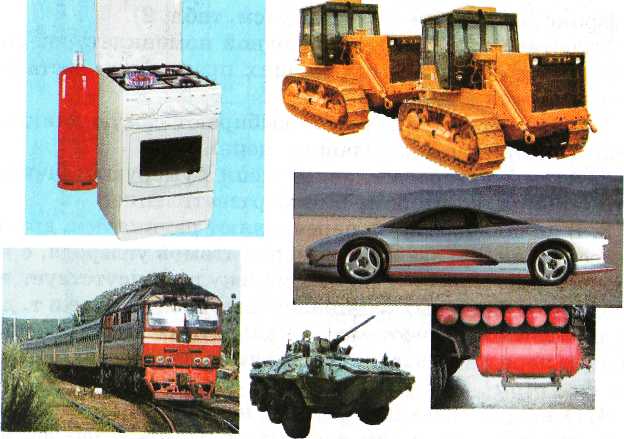 Отын ретінде кеңінен қолданылады, іштен жанатын двигательдердің отыны
қолданылуы
1-3 – өндірісте күйе
(1 – картрижи;
2 – резина;
3 – типографиялықбояу)
4-7 – органикалық заттар
(4 – еріткіштер;
5 – тоңазытқыштарда; 
6 – метанол;
7 - ацетилен)